An Introduction to the University of FloridaClinical and Translational Science Institute
Mike Conlon, PhD
COO, UF CTSI
The UF CTSI is supported in part by NIH awards UL1 RR029890, KL2 RR029888 and TL1 RR029889
Translational Research
T1
T2
T3
T4
Population Practice
Potential Application
Safe & Effective
Clinical Practice
Health of Community or Population
Potential Clinical Application
Evidence-Based Guidelines
Clinical  Care or Intervention
Basic Science 
Discovery
Basic 
Knowledge
Theoretical 
Knowledge
Efficacy 
Knowledge
Applied
Knowledge
Public Health
Knowledge
Types of Research:
Physiology
 Engineering
 Animal Models
 Phase 1 Trials
Clinical Trials
 Cohort Studies
 Observational studies
 Chart reviews
Comparative Effectiveness
 Health Services
 Clinical Outcomes
 Adoption
Social determinants of health
 Population / outcome
 Health Policy
 Policy impact
The UF CTSI is supported in part by NIH awards UL1 RR029890, KL2 RR029888 and TL1 RR029889
National Institutes of Health Clinical And Translational Science Awards
In 2006, NIH developed the Clinical and Translational Science Award program (CTSA) led by the National Center for Research Resources
CTSA works together as a national consortium of institutions sharing a common vision to improve  human health by transforming the research and training environment to enhance the efficiency and quality of clinical and translational research – helping scientists bridge laboratory discoveries to patient treatments and health
Now fully implemented, 60 institutions transform the local, regional, and national environment to increase the efficiency and speed of clinical and translational research across the country
The UF CTSI is supported in part by NIH awards UL1 RR029890, KL2 RR029888 and TL1 RR029889
National Consortium of 60 Academic Health Centers
The UF CTSI is supported in part by NIH awards UL1 RR029890, KL2 RR029888 and TL1 RR029889
How did UF get here?
In July of 2009, UF received a $26 million, five year, NIH Clinical and Translational Science Award, establishing the UF CTSI
The UF Office of Research provided an additional $23 million in support
The UF College of Medicine has made $70 million in commitments
All 16 UF colleges  effort for staff, faculty, space, equipment
The result: an institute whose mission is to improve human health by accelerating the translation of scientific discoveries into the common practice of good health and health care.
The UF CTSI is supported in part by NIH awards UL1 RR029890, KL2 RR029888 and TL1 RR029889
A Catalyst for Collaboration
The UF CTSI is supported in part by NIH awards UL1 RR029890, KL2 RR029888 and TL1 RR029889
UF CTSI Organization
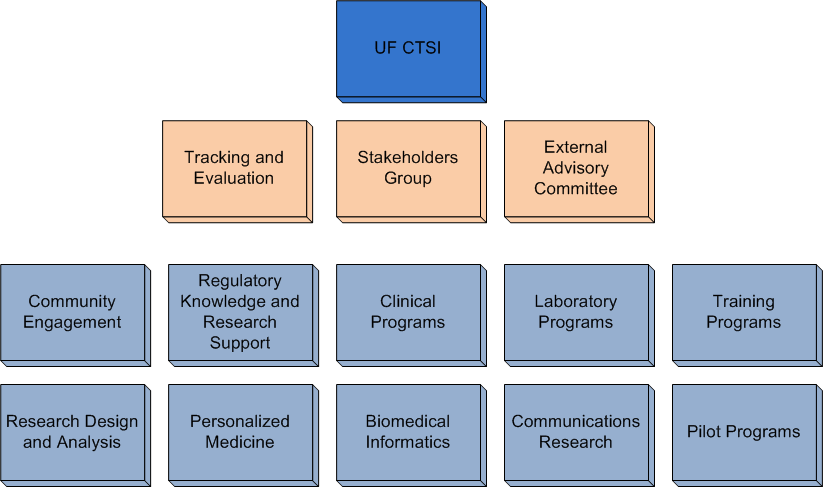 The UF CTSI is supported in part by NIH awards UL1 RR029890, KL2 RR029888 and TL1 RR029889
Participant and Clinical Interactions Program
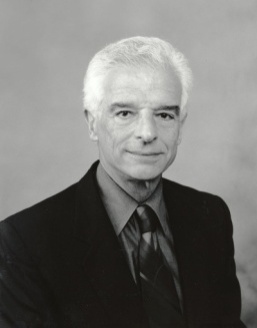 Overarching  goal
Create new opportunities for patient-oriented research
Clinical Research Units
Locations: Gainesville (UF and VA), Jacksonville, Orlando
Disease expertise: Aging, Cancer, Cardiovascular, Dental, GI/Hepatobiliary, Neuromedicine, Pain and Sensory Testing, Sleep Disorders,  Tuberculosis and Emerging Pathogens
Facilities: Phase 1: Center for Clinical trials (24 bed unit);  Phase 1-3: Clinical Research Center (Gainesville and Jax),  inpatient / outpatient clinical trial needs
Scientific Review Process
Carl Pepine, MD
The UF CTSI is supported in part by NIH awards UL1 RR029890, KL2 RR029888 and TL1 RR029889
Research Design and Analysis
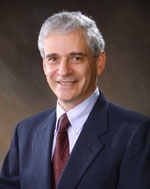 Overarching goal
Consult, collaborate and conduct research and educate on study design and biostatistical issues in CTS.
Activities
Study Design – clinical trials, observational studies, cohort, chart review, qualitative, epidemiologic
Power Analysis
Study Analysis
Data presentation and visualization
Jon Shuster, PhD
The UF CTSI is supported in part by NIH awards UL1 RR029890, KL2 RR029888 and TL1 RR029889
Regulatory Knowledge and Research Support
Overarching goal
To increase accessibility of information by providing expert investigator assistance via Research Project Navigators, and provide prompt access to research and training resources ensuring rapid activation of research
Services provided
Trial database (RedCap)
Forms design
Quality assurance
Clinical and research ethics
Regulatory affairs
IRB assistance
Contract negotiations
Billing and budgeting 
Technology transfer
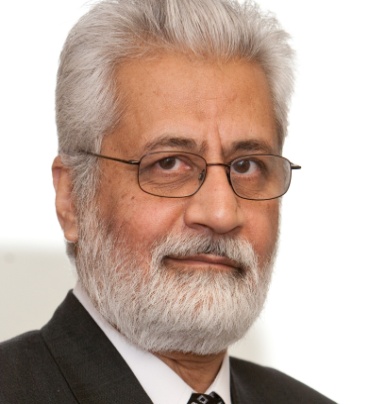 Wajeeh Bajwah, PhD
The UF CTSI is supported in part by NIH awards UL1 RR029890, KL2 RR029888 and TL1 RR029889
Biomedical Informatics
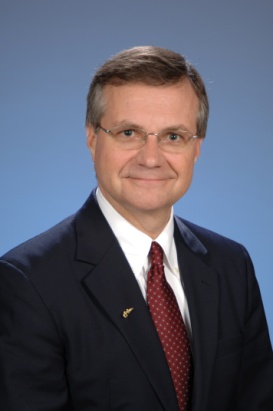 Overarching Goal
Develop and integrate clinical and research data systems to support collaborative CTS and lay groundwork for new academic program in BMI
Activities
Integrated Data Repository
Study Registry
CTSI Portal
Support Systems – help desk, billing, vouchers, tracking, reporting
Research Discovery and Collaboration (VIVO)
CTS infrastructure – REDCap, Research Match, Study and Network portals, specialized system R&D
Michael Conlon, PhD
The UF CTSI is supported in part by NIH awards UL1 RR029890, KL2 RR029888 and TL1 RR029889
Translational Technologies and Resources
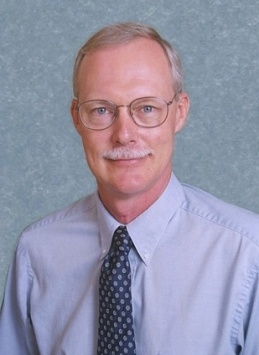 Overarching Goal
Develop and Provide basic science tools and services for research
Cores
Biorepository
Genotyping
Human Imaging
Targeted Metabolomics
Global Metabolomics
Peptide Radioidionation
Jesse Gregory, PhD
The UF CTSI is supported in part by NIH awards UL1 RR029890, KL2 RR029888 and TL1 RR029889
Training and Professional Development Program
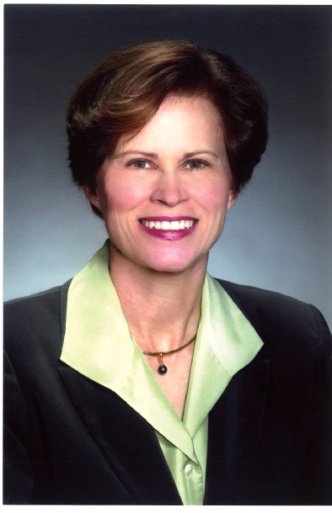 Overarching Goal
Train a new generation of multi-disciplinary CTS researchers and leaders in academia, industry and government.
Programs
KL2 Multidisciplinary Program for Junior Faculty
TL1  Pre-doctoral training program
Advanced Postgraduate Program in Clinical Investigation
Research Coordinator Training
Masters in CTS
MD-PhD
Affiliated Programs
Junior Honors Medical Program
Center for Precollegiate Education and Training
Center of Excellence for  Regenerative Health Biotechnology
HHMI Science for Life
Health Science Center Training
Interdisciplinary Program in Biomedical Sciences
Marian Limacher, MD
The UF CTSI is supported in part by NIH awards UL1 RR029890, KL2 RR029888 and TL1 RR029889
Integration of CTSI Training Programs
The UF CTSI is supported in part by NIH awards UL1 RR029890, KL2 RR029888 and TL1 RR029889
Community Engagement and Research
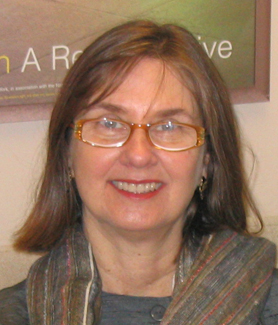 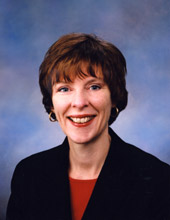 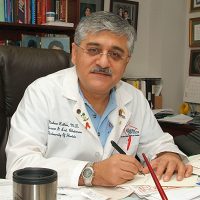 Linda Cottler, PhD
Elizabeth Shenkman, PhD
Mobeen Rathore, MD
Overarching Goal
To promote collaborative relationships with communities to address the health and well-being of community members
Activities
-Community Advisory Boards
-Community Research Associates
-HealthStreet
-UF-FSU Collaborative Research Program
-JaxHero PBRN
The UF CTSI is supported in part by NIH awards UL1 RR029890, KL2 RR029888 and TL1 RR029889
Communications Research
Overarching Goal
Advance our knowledge of communication processes related to clinical care and public health
Activities
Studies of risk communication in surgery and genetics
Studies of communications in health disparity settings
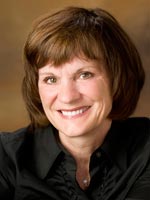 Deborah Treise, PhD
The UF CTSI is supported in part by NIH awards UL1 RR029890, KL2 RR029888 and TL1 RR029889
Pilot and Collaborative Projects
Overarching Goal
Support emerging research via institution-wide RFAs for CTS, targeting junior faculty; methods (IP) development; and multi-discipline, trans-college initiatives.
Activities
Three RFAs in 2011.  Seventeen awards.
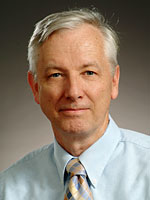 Chris Batich, PhD
The UF CTSI is supported in part by NIH awards UL1 RR029890, KL2 RR029888 and TL1 RR029889
Personalized Medicine
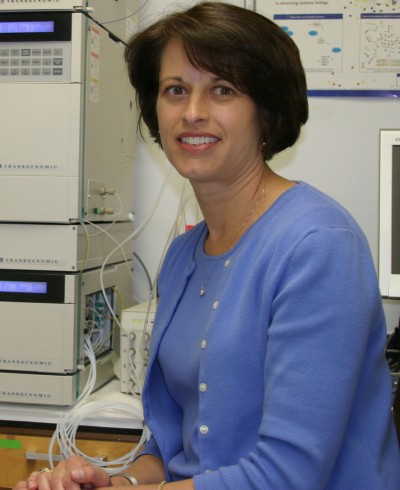 Background
Human genome project completed in 2001
Collins, NIH: expectation that an individual’s personal genome will be part of their medical record, from which information can be pulled to determine disease risk or guide treatment decisions
Challenge
Despite the substantial number of important genetic discoveries made, there are limited examples of translation to practice
UF Opportunity
Build a genetic data repository
Link with clinical information for research and clinical care (IDR); Clinical implementation teams; Clinical laboratory genotyping, validation, and data interpretation; Biomedical informatics; IRB and genetic counseling
Julie Johnson, PhD
The UF CTSI is supported in part by NIH awards UL1 RR029890, KL2 RR029888 and TL1 RR029889
Improving Clinical Research Infrastructure: Ongoing Projects 2011
UF-FSU community research collaborative program
Comprehensive Study Registry with T1-T4 metrics
Integrated data repository
Clinical Translation in Pharmacogenomics
Clinical and Translational Research Building (CTRB)
VIVO: Enabling National Networking of Scientists
Improved efficiency for protocol submission
Click commerce for IRB implementation 
Billing and budget tool
Gator Advantage for Research subjects
Cores: Biorepository, Metabolomics, Human imaging
Consent for recontact and use of tissue
The UF CTSI is supported in part by NIH awards UL1 RR029890, KL2 RR029888 and TL1 RR029889
UF-FSU Community Research Program
Goal: Create new opportunities for practicing physicians, clinical scientists, students, and the citizens of Florida to collaborate in advancing research and education into the causes, prevention, diagnosis, treatment and cure of human disease.
The UF CTSI is supported in part by NIH awards UL1 RR029890, KL2 RR029888 and TL1 RR029889
Comprehensive Study Registry
Over 5700 human subject studies approved by 4 UF IRBs from 2008 to date.  Web site for potential research participants to find opportunities
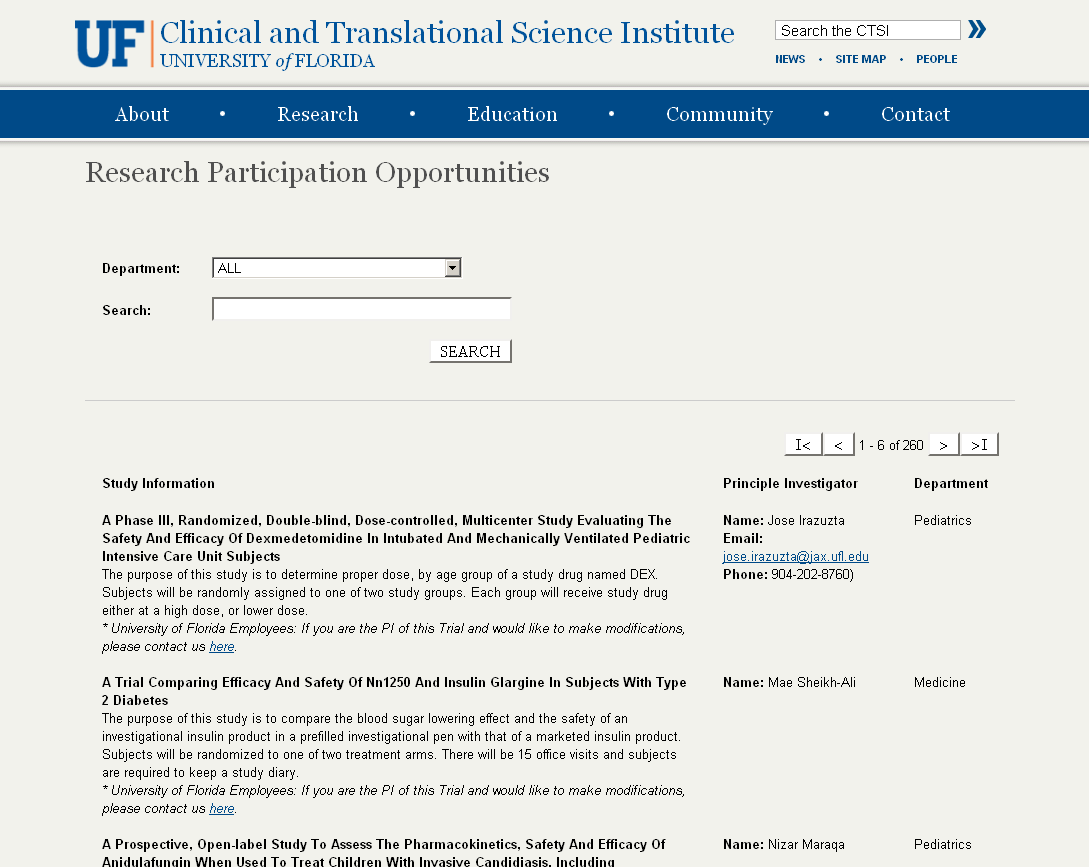 The UF CTSI is supported in part by NIH awards UL1 RR029890, KL2 RR029888 and TL1 RR029889
Integrated Data Repository
Current Researcher Dilemma – no data
The researcher needs to know if there are enough patients in the institution’s  health system to propose a research project  to sponsors for approval.
Researchers may need to refine a hypothesis, which is currently a challenge without access to any data.
The Results??
Researcher cannot submit for a grant without realistic estimates of subject recruitment, or
Research is approved and initiated, cannot be completed due to lack of appropriate subjects
Wastes time and resources
Places study subjects at potential risk with no research gain
The Solution – The Integrated Data Repository (IDR)
Helps the researcher by allowing ad hoc queries for cohort discoveries, in a secure environment that protects patient privacy.
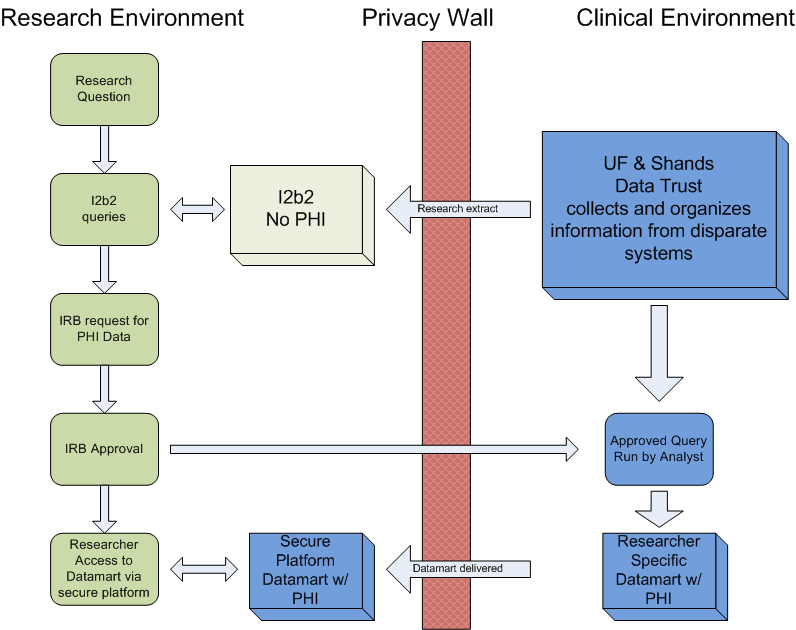 The UF CTSI is supported in part by NIH awards UL1 RR029890, KL2 RR029888 and TL1 RR029889
Clinical Translation in Pharmacogenomics
Clopidogrel (Plavix): genetic polymorphism of CYP2C19 leads to reduced
ability to activate clopidigrel and increased risk of cardiovascular complication
“Front door” consenting; Bioethics; Communications Research
Cardiovascular CRU; 
Comparative 
Effectiveness 
Research
Biorepository
Genotyping Core
Biomedical Informatics;
Hospital IT; Epic
Integrated Data Repository; Bioinformatics; Research IT
The UF CTSI is supported in part by NIH awards UL1 RR029890, KL2 RR029888 and TL1 RR029889
Clinical and Translational Research Building
CTSI headquarters
 Ambulatory Clinical Research Center and targeted research programs
 Biostatistics, BMI, Epidemiology, and Health Policy
 Training Programs (pre and post doctoral) 
 80,000 ft2 dedicated space
 Incorporated with Institute of Aging (NIH funded; 40,000 ft2)
 January 2013
The UF CTSI is supported in part by NIH awards UL1 RR029890, KL2 RR029888 and TL1 RR029889
VIVO: Enabling National Networking of Scientists
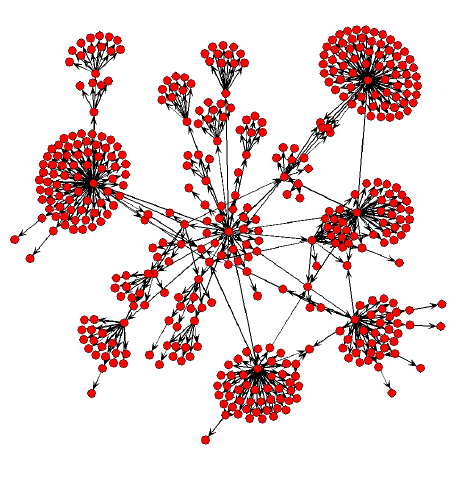 NIH-funded effort to create an open semantic network of information and tools regarding scientists, their interests, activities and accomplishments
Seven school development consortium led by UF
Fifty additional implementations underway. Dozens of partners
Find people, grants, papers, data, concepts, resources, events, data, studies, projects within and across institutions 
http://vivoweb.org
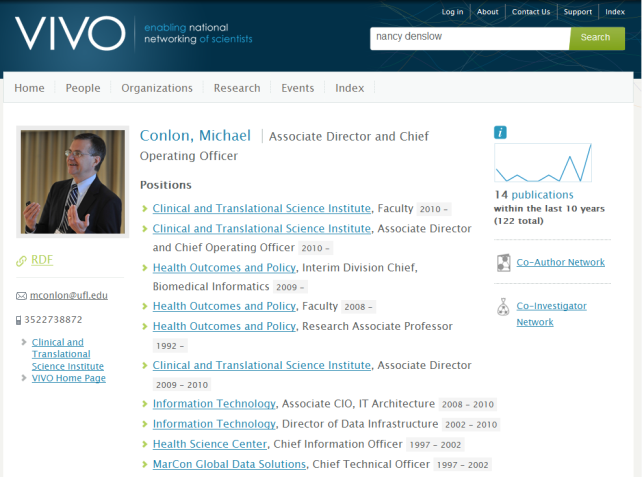 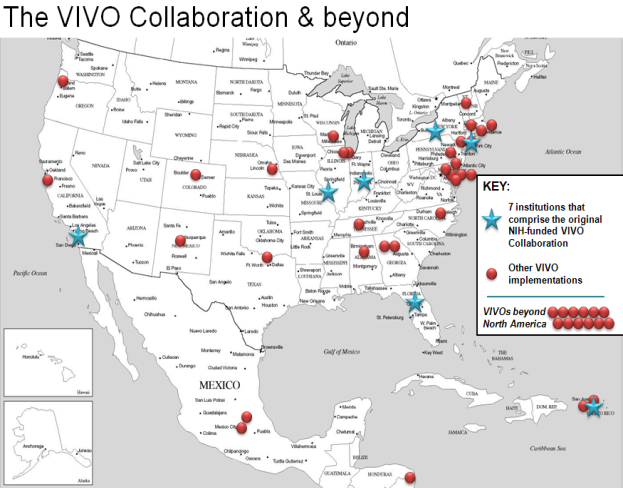 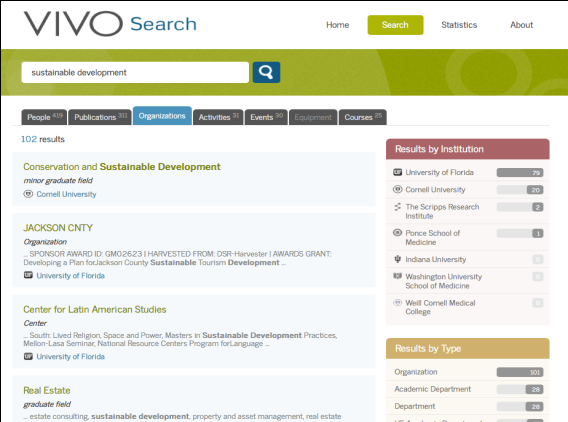 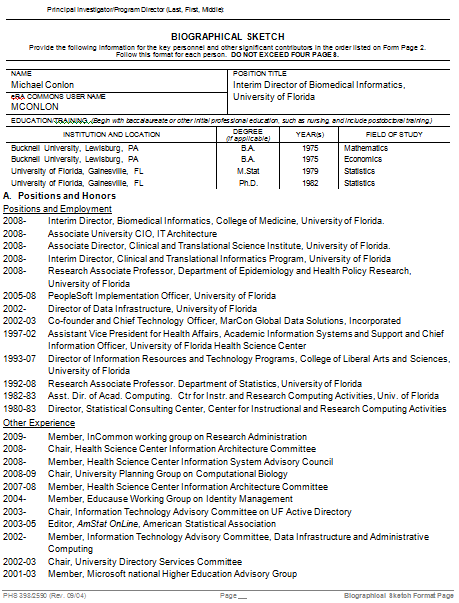 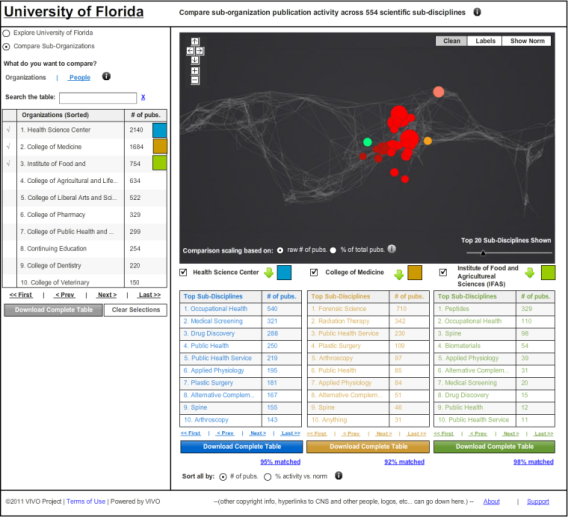 The UF CTSI is supported in part by NIH awards UL1 RR029890, KL2 RR029888 and TL1 RR029889
Improving Protocol Submission
Single research price list
Simple confirmation of service
Applies to all clinical studies using Shands services
Click Commerce for IRB
On-line protocol submission
Simplified process
Budgeting tool
Simplified clinical trial budget creation based on current service rates
The UF CTSI is supported in part by NIH awards UL1 RR029890, KL2 RR029888 and TL1 RR029889
For More Information
On the web
www.ctsi.ufl.edu
Call
352-273-8700
Email
info@ctsi.ufl.edu
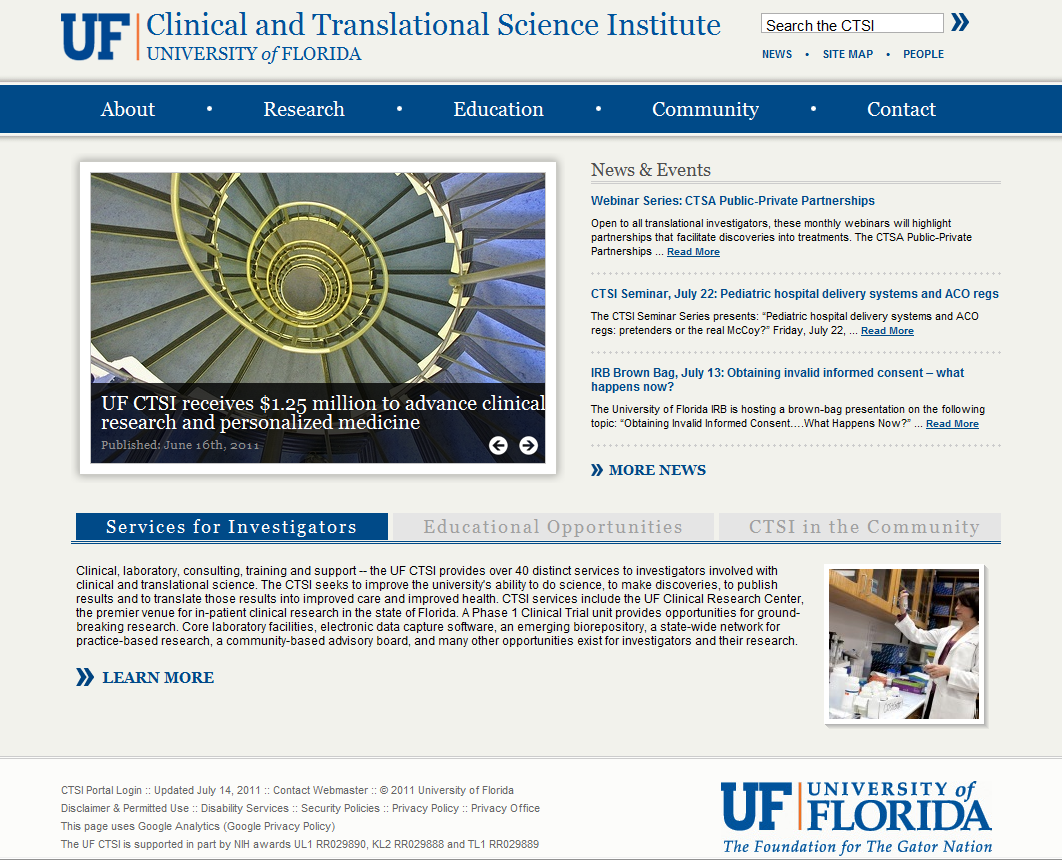 The UF CTSI is supported in part by NIH awards UL1 RR029890, KL2 RR029888 and TL1 RR029889